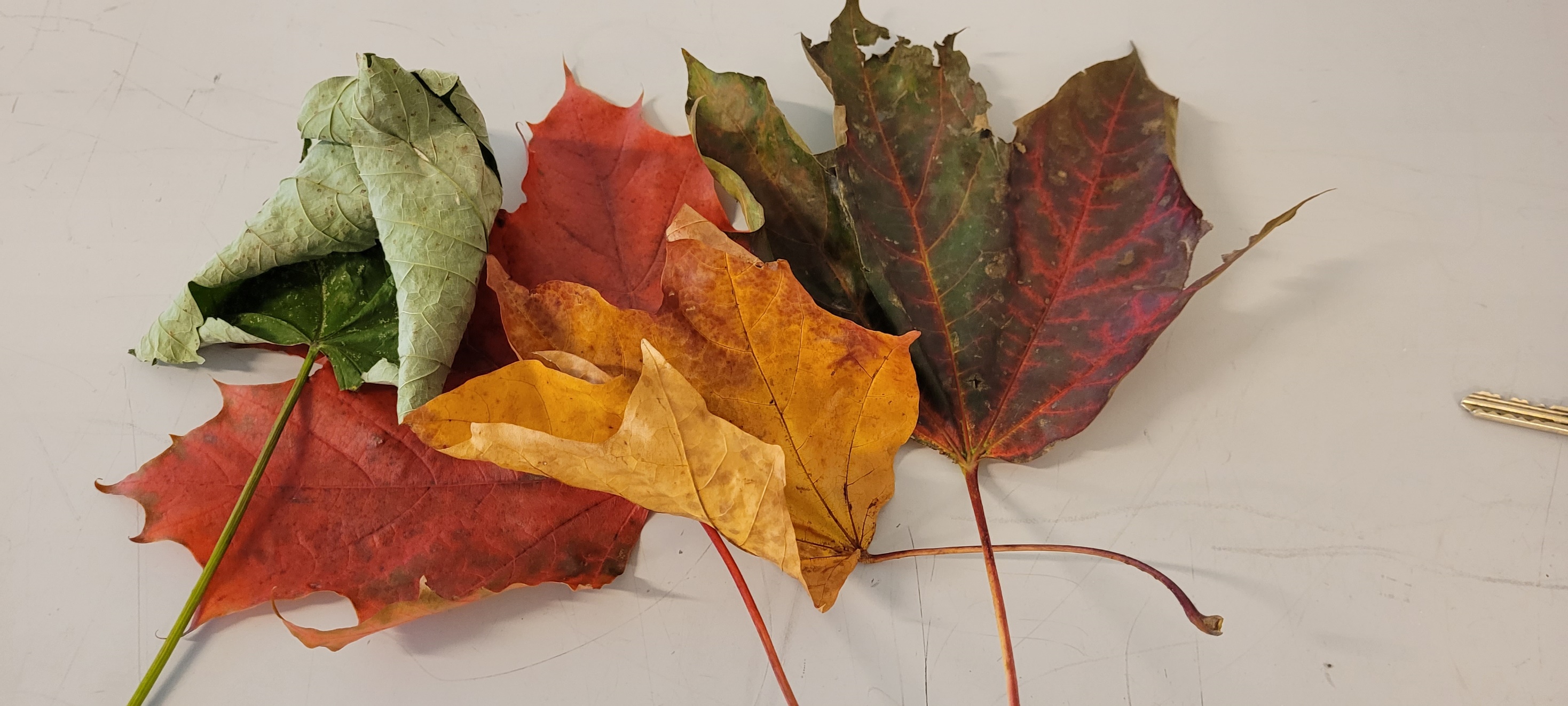 Hvilke fargestoffer er det i et blad?
Kromatografi
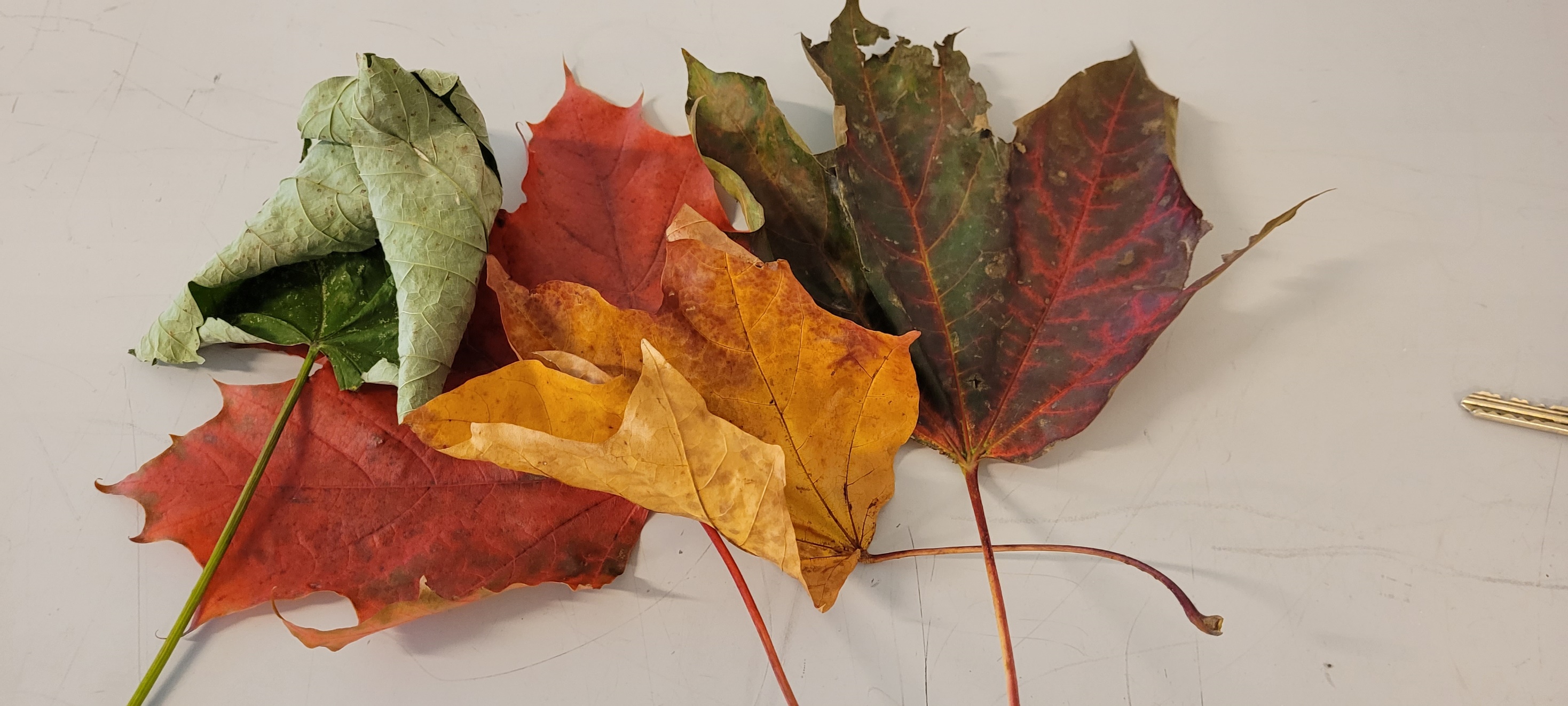 For å finne ut hvilke fargepigmenter som finnes i bladene, kan vi bruke en teknikk som heter kromatografi.
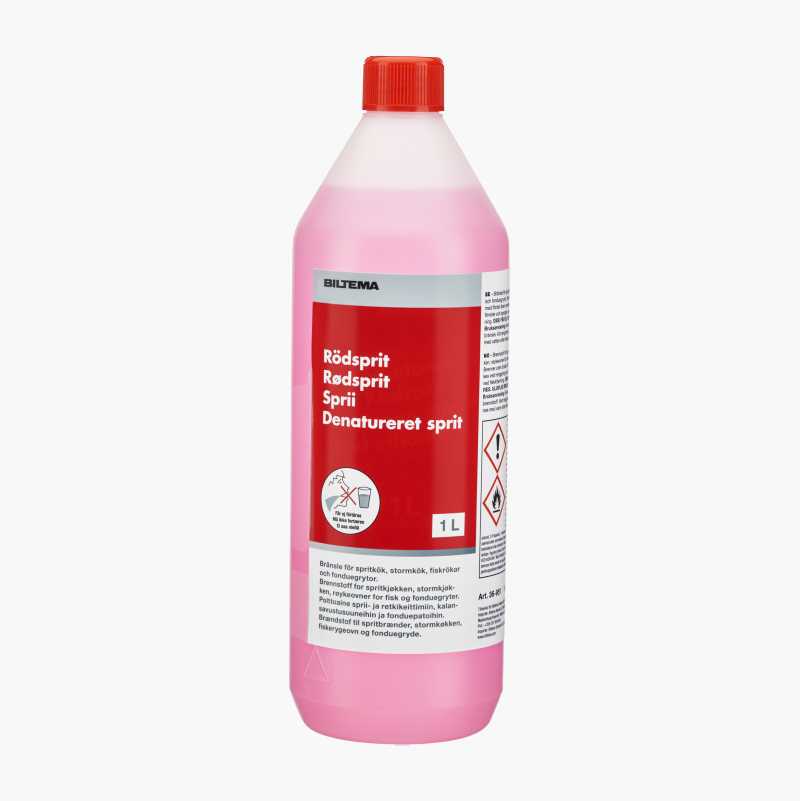 Vi skal bruke rødsprit
Rødsprit er faremerket:
Meget brannfarlig væske og damp.
Gir alvorlig øyeirritasjon.

Alle bruker vernebriller.
Lærer heller rødsprit oppi i morterne.

Hvis sprut i øynene: Skyll straks med lunkent, rennende vann i to–fem minutter. 
Hvis sprut på hud: Skyll med vann.
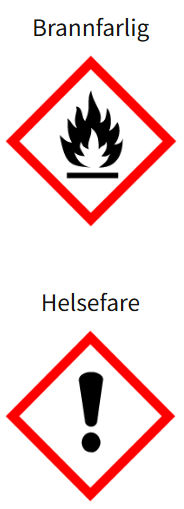 Aktivitet: Kromatografi
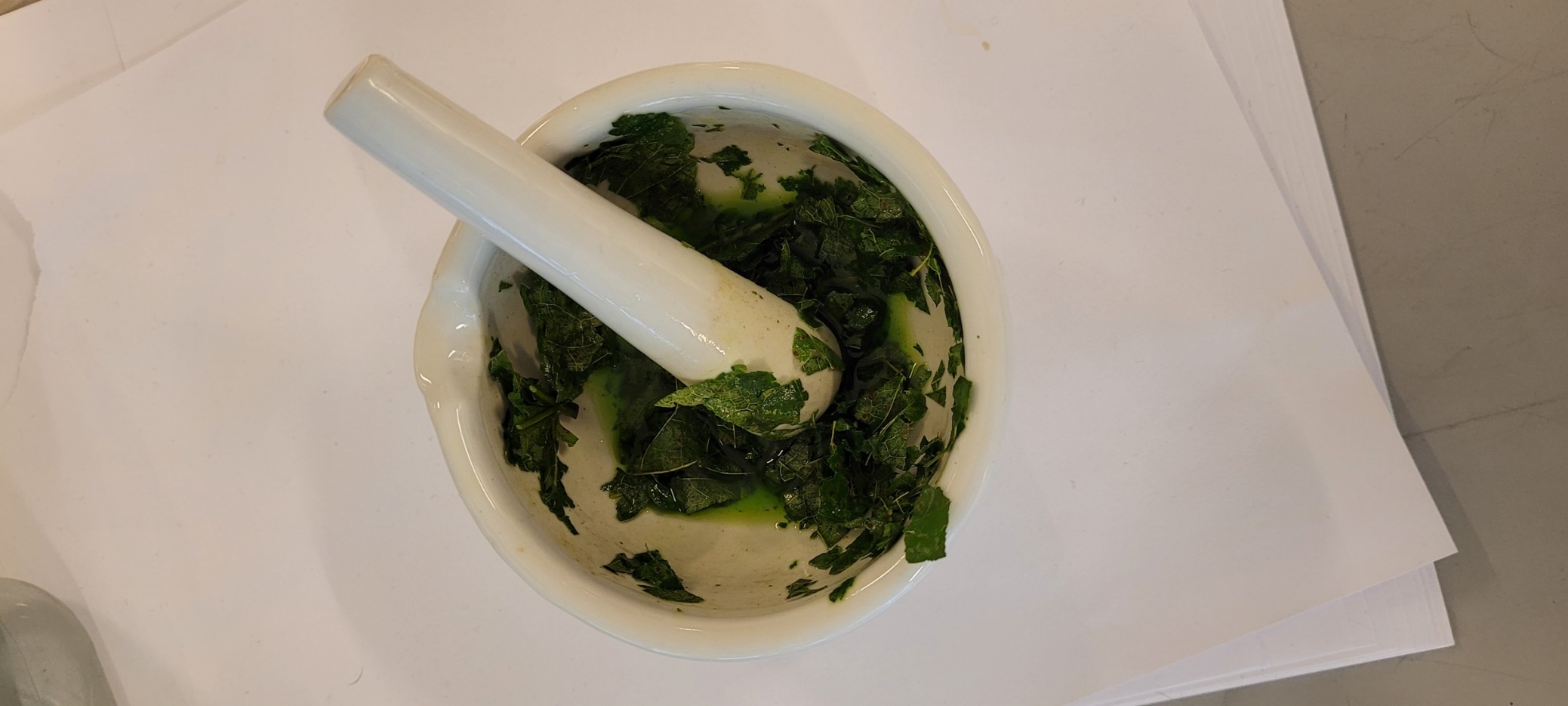 Sorter bladene etter fargene grønt, oransje, gult og rødt. For hver farge gjør følgende:
Klipp opp bladene i små biter, og legg dem i ei skål eller en morter. 
Få lærer til å helle på litt rødsprit, og bruk pistillen eller skjeen til å gni fargen ut av bladene. 
Når væska har fått en tydelig farge, kan den helles over i et glass.
Klipp opp filtrerpapiret i strimler, minimum 2 cm brede og 10 cm høye. 
Sett strimlene ned i glassene. Marker gjerne på filtrerpapiret hva slags blad det hører til. 
La glassene med filtrerpapirene stå i minimum 10 minutter.
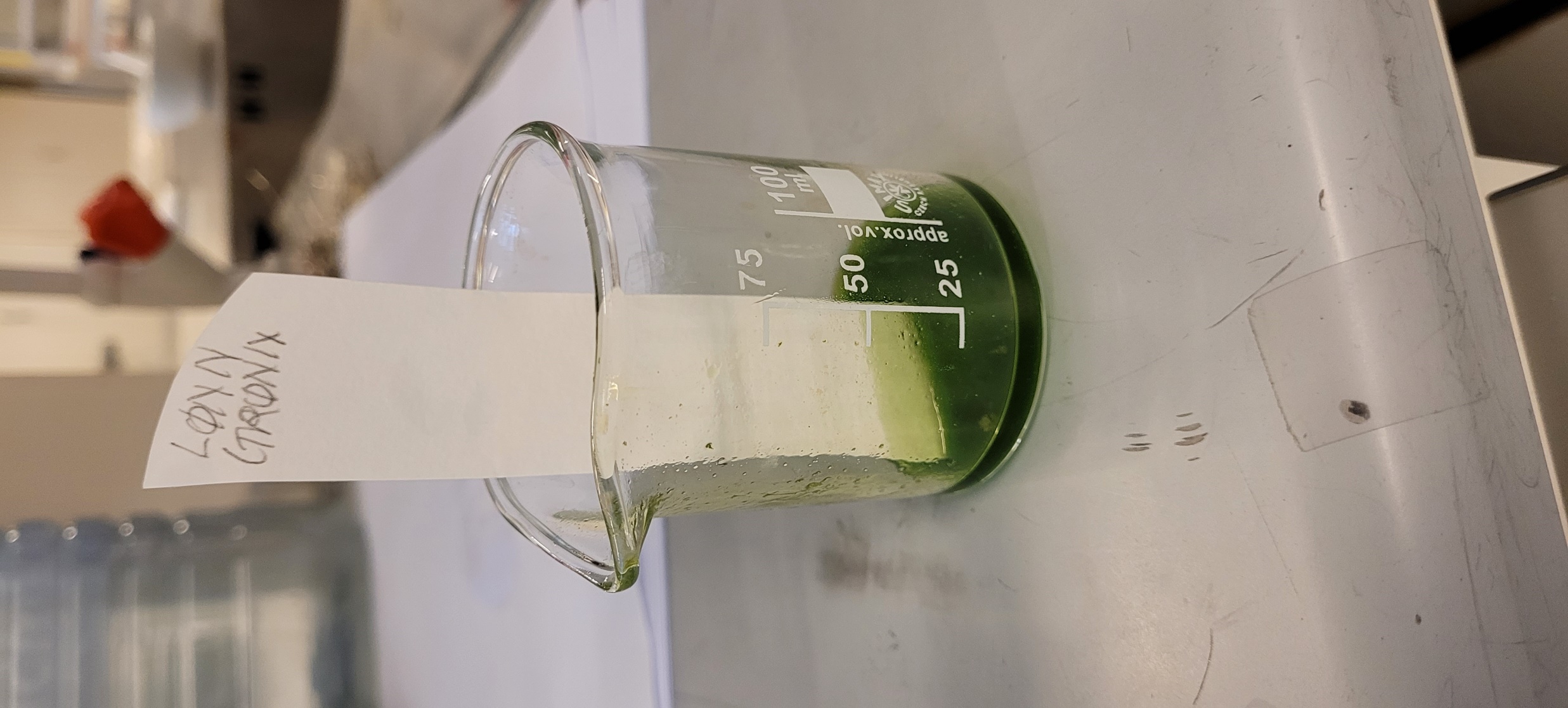 Oppsummering
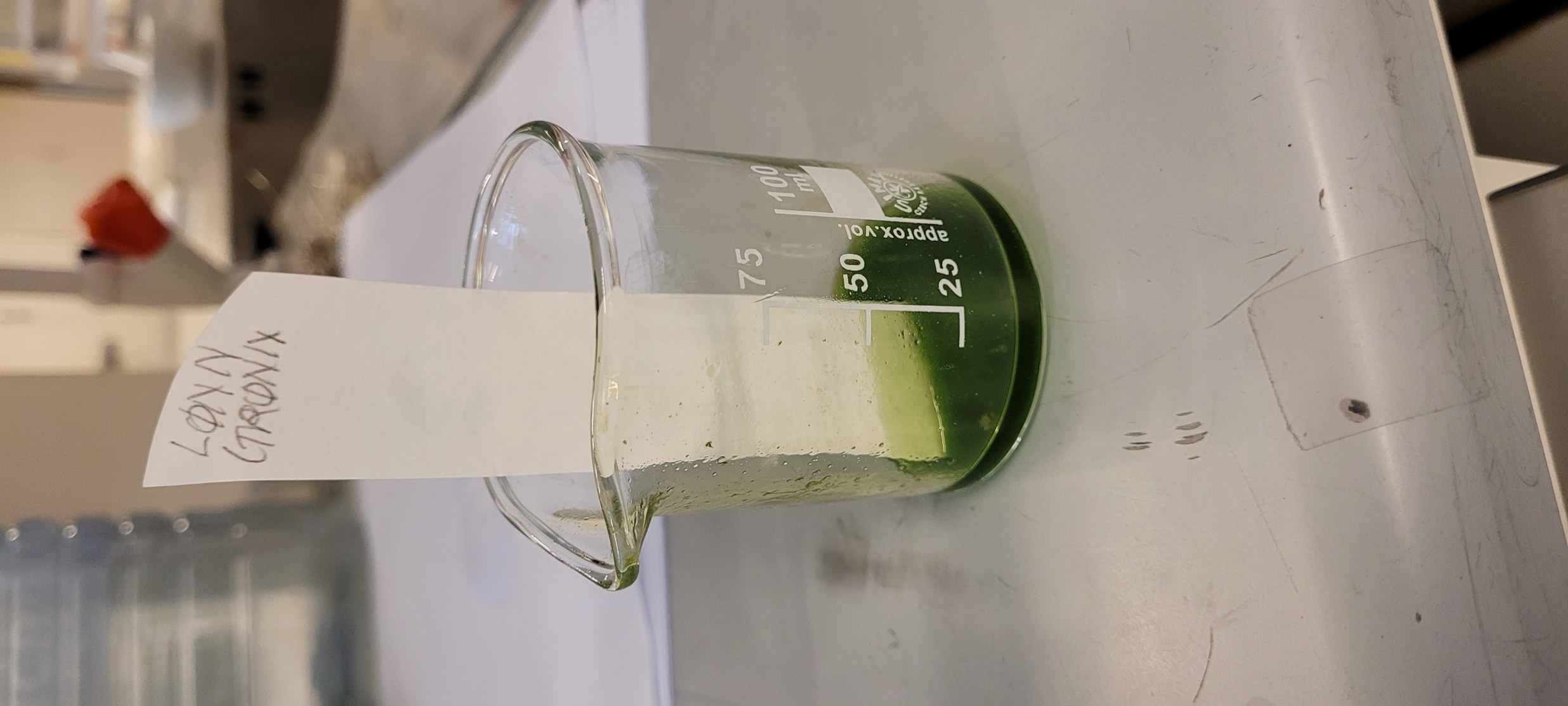 Hvilke fargepigmenter inneholder:
de grønne bladene?
de gule bladene?
de røde bladene?
Hvorfor forandrer bladene farge?
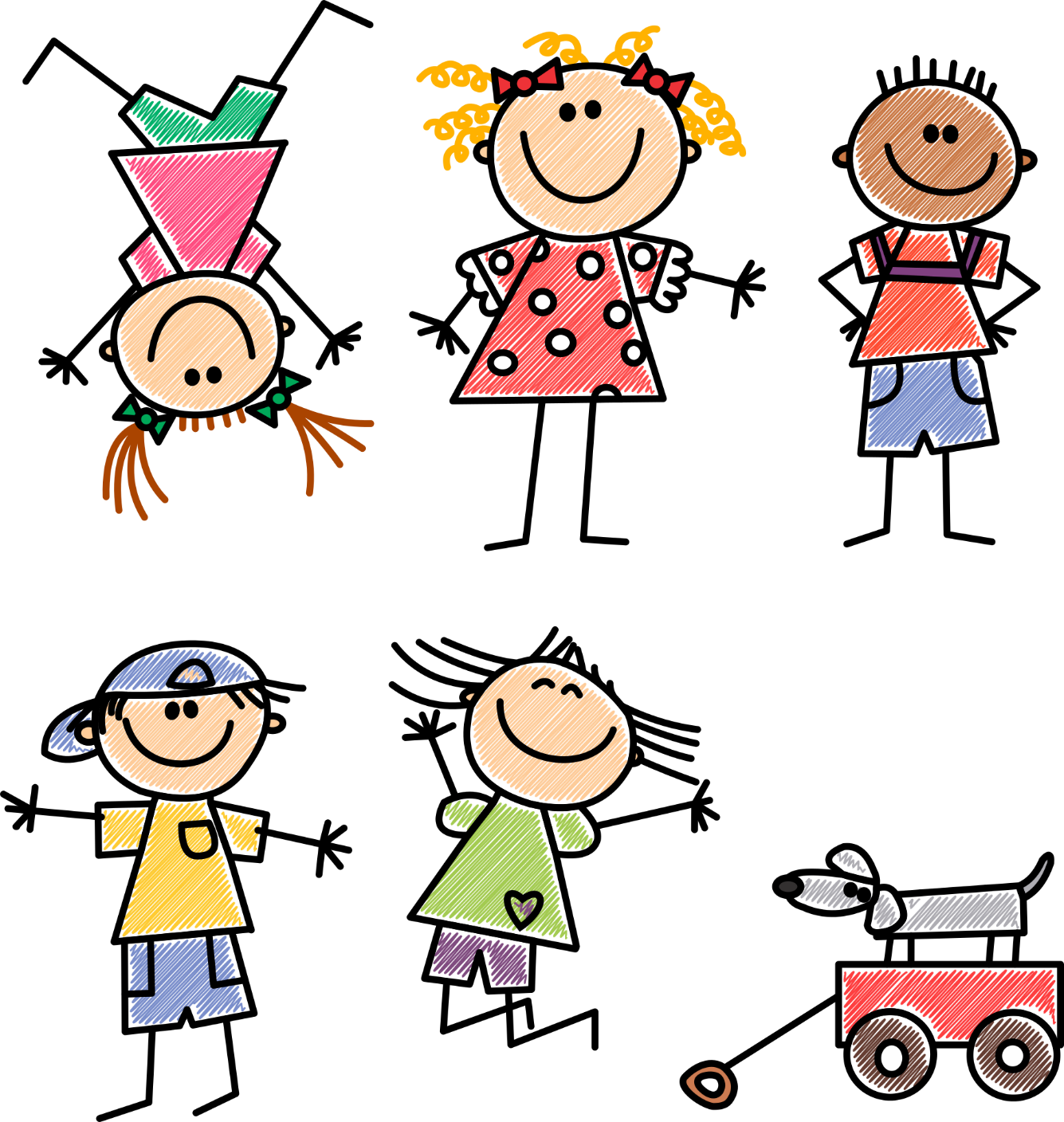 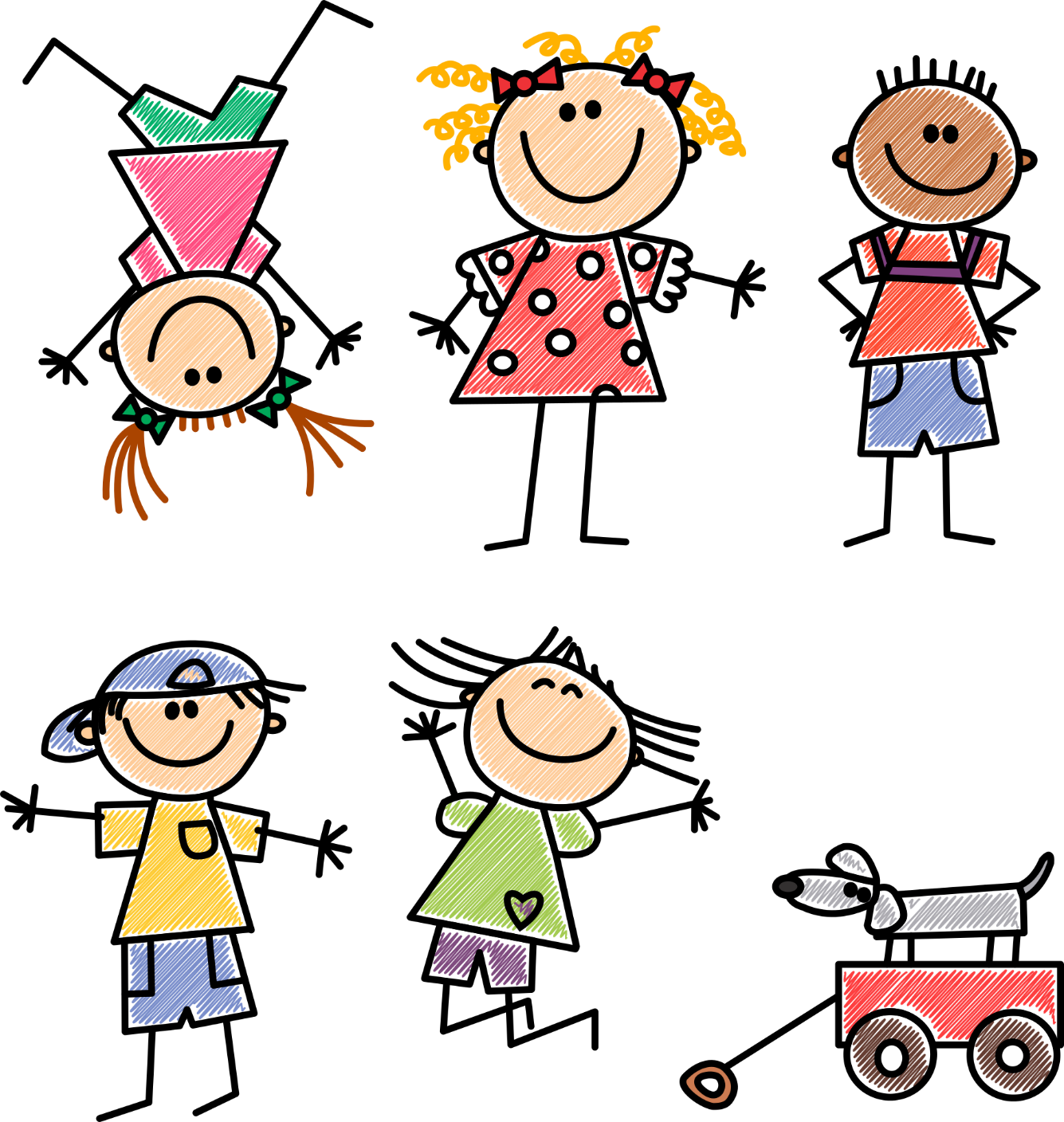 Når klorofyllet brytes ned, forsvinner den grønne fargen.
Grønne blader er også gule og røde.
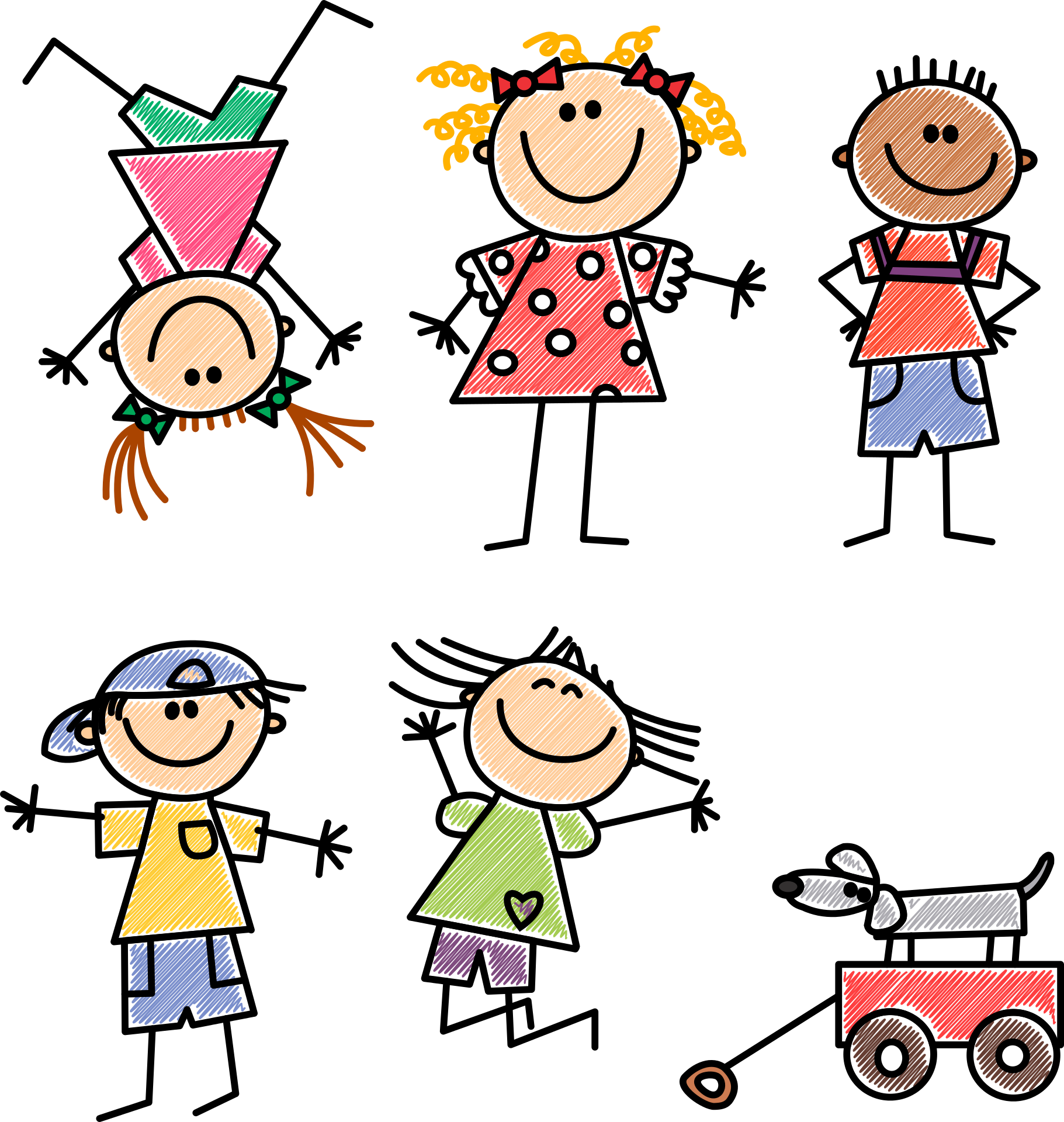 Klorofyllet gir bladene ulike farger.
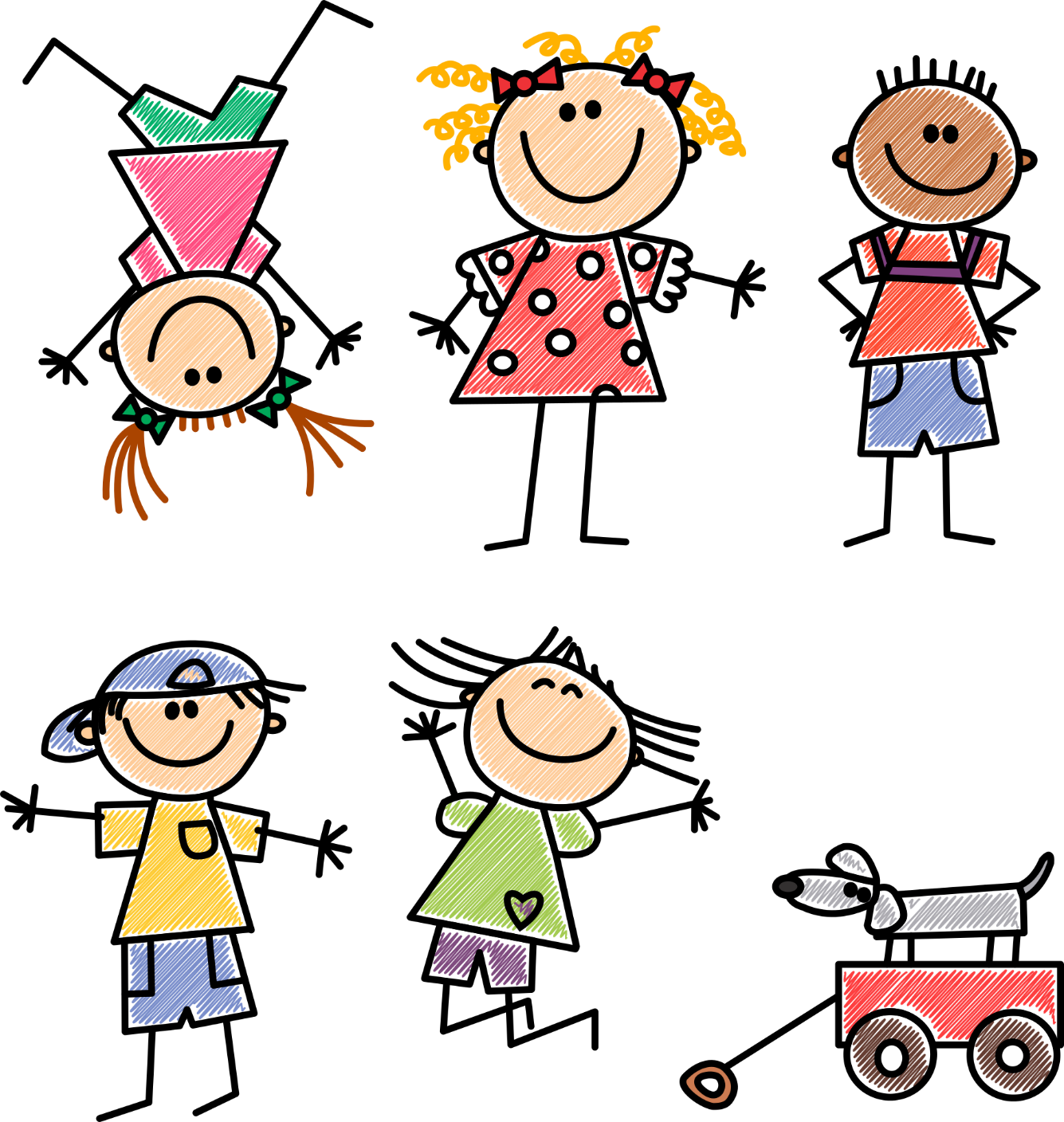 Røde blader har også klorofyll.